Pradhan Mantri Jan-Dhan Yojanain Ranga Reddy District
Telangana State
Contents
District Overview
Financial Indicators
Strategy Used for 100% Inclusion
Last Mile Connectivity
Rupay Cards and Accident Insurance Cover
JAM in RR- The Flavor
Last Mile Issues to ensure JAM
The Way Forward
2
Overview of District
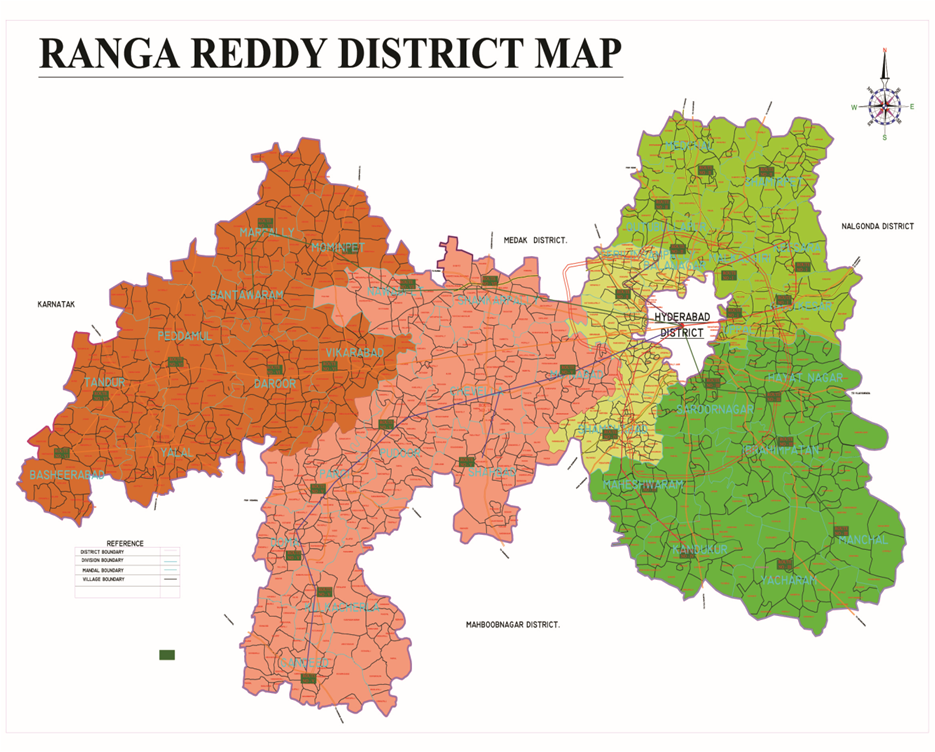 Geographic Area      7493 sq Kms
About 5 times the size of Delhi
10% of the area falls in GHMC
Urban Population Approx 2.5 times Rural Population
1254 Bank Branches
1 Branch per 6 sq km 
As Opposed to India’s 1 in 70 sq km (approx)*
*Source: India in Figures 2015, Ministry of Statistics & Programme Implementation
Total House Holds 12.35 Lakhs
3
Financial Inclusion in Ranga Reddy
Target: 4,71, 900 House Holds
Achieved: 7,25,988 Accounts
100% Households Included
4
PMJDY Status
Target: 4,71, 900 House Holds
Over 7,25,988 Accounts Opened
Maintaining a Balance of Rs 114.84 Crores
How We Did It
The Strategy
The SHGs in Telangana
Zilla Samakya
Mandal Samakya
Mandal Samakya
SHG Network
6,23,527 financially literate women in SHG network
Credit Worthy Women
Rs 250 Crores disbursed so far as loans
Existing working relationship between Groups and Bankers
PMJD Camps by Bankers with Village Organizations
Public Representatives involved for sensitization
Information from VO to Group Leaders to Individuals
Bankers
Mapping of Branches and Vos
Organizing meetings and camps
Publicity material distributed
Account opening forms distributed through VOs
Account Opening Camps
Camps held 2 weeks after distribution
Counters to open accounts on the spot
Counters for awareness on Rupay
Pass Book and Rupay cards in 2-3 weeks
Banks relaxed KYC Requirements
KYC of  VO Office Bearers sufficient
E- KYC :100% of the district covered by Aadhar
Aadhar enabled KYC
Simplified account opening process
Only one document for identity and address proof
10
Round II
Final Survey Conducted to Identify Missing Households by
Village/Ward Organizations
Business Correspondents (1260 available in district)
Incentivised by households identified
Fair Price Shops 1846 shops
685 in Urban Area focussed on
Account Opening forms provided through all the above
Account Opening Camps Organized 
Identified beneficiaries came with account opening forms
Date and Location communicated at the time of Survey
Round III
Public challenge 
Announcement of 100% coverage done
Call for un-included House Holds
Autos and Public Announcement Systems in Urban Areas
Details of contact persons, time to contact published
Involved local sarpanch and public representative
Last Mile Connectivity
Brick Kilns/ Migrant Construction Workers (1900 HH)
Labour Department had surveyed 
Already covered for PDS Rice
Small Accounts
Camps
Chenchus (799 HH)
Primitive Tribal Group found in pockets of the district
Targeted Camps held 
Account forms distributed  through SHGs
Foreign/Non Local Students
2.84 lakh students (Number is over half of un-included HH)
Camps at all Major Institutions
Involved NSS wings of Colleges
One month to get local id proof
Transferred/ migrant workers
Self declaration about current address 
Small Account
Rupay
Rupay to all
Education/Sensitization
Designated areas in Account Opening camps 
Designated staff at banks
174 Bank Mitras in the district
Contacted all Rupay card holders through SHGs
Tied up post offices and banks to ensure speedy delivery of Rupay Cards
Government Schemes tied in with Rupay Cards
Student scholarships: Staff segregated and distributed cards
Banks took care to ensure ATMs are stocked
Reduction of Zero Balance Accounts
Sensitization
Bankers contacted zero balance account holders through SHGs
Publicity of the OD facility
Banker’s target to aim for a deposit of at least 200
Zero balance account holders incentivised to join PMSBY
Bank paid first Rs 12 if min balance of Rs 500 is maintained
Appreciation Certificates to Branches with significant reductions
All Government DBT transactions routed through these accounts
Accounted for 25,06,890 of accounts
Amount Rs 1530.52 Crores
Accident Insurance
Sensitization and Information Dissemination
Wide publicity in account opening camps
Information to all SHGs through Vos, MS and ZS
Pamphlets distributed extensively
Information dissemination through
Financial literacy & credit counseling centre, business correspondents and bank mitras
Village Level Enrollment Teams used to enroll the individuals into the schemes.
SHGs
Group resolutions taken to sign the whole group for insurance program
Premium from Group Savings
Amount goes to individual accounts
Banker auto debits
To ensure ease of claims
VOs and Group Leaders trained to apply 
Minimal documentation required :death certificate and  aadhar card
Group Leader tied in with banker
Awareness on claim settlement process
Confidence Building by speedy disposal of claims
Lakshmi Vilas Bank processed a claim in 1 week
The Way Forward
JAM
Amount of JAM-DBT in RR District in 2015-16 (to date)
Spread of JAM Across the RR Economy
To be examined at a state and national level
JAM Preparedness Index
Last Mile Issues: Aadhar Seeding issues
EID available but no UID
Careless enrollment agencies
Data not yet transferred to UIDAI
Aadhar data base
Access through SRDH
Not instantaneously updated
Non consent
Solutions
At the Account Opening camps- aadhar enrollment facility provided
Mee seva centers enabled 85 permanent enrollment centers in the district
625 permanent centers to correct and update information
Last Mile Issues: Beneficiaries Access to Accounts
Current Business Correspondents : 1260
1 Per 290 HH (Rural)
1 per 848 Population (Rural)
Current Branch  : 925
1 Per 1335  HH
1 per 5697 Population
ATMs : 1649
1 per 537 Urban HH
1 per 2255 Urban Population
Postal Network
Over 1 lakh social security pensioners served
Biometric aadhar enabled distribution
Use of POS – Point Of Transaction Device POTD
About of 1-3 villages per instrument
386 POTDs per 686 Gram Panchayats
Biometrically Authenticated Physical Uptake (BAPU) in PDS
Number of Households                    : 11.77 lakh 
102% of BPL HH
Number of Beneficiaries                   : 39.15 lakh
Aadhar Seeding %                            : 100%
Number of FP Shops                        :1847
In Urban Area (GHMC)                        : 685
In Rural Area                                       :1162
POS Machines Distributed                :685
BAPU Preparedness Index                :37.08%    
Telangana State’s BAPU Index           :2.6%
The Next Step
Opening of bank accounts is Ground Zero: We don’t re
Poverty alleviation through gamut of financial solutions
Regularity : As per needs vis-à-vis as per seasons
Reliability: Strong relationship guaranteed to enable access to opportunity
Responsiveness: Protection against Unpredictable vulnerabilities

Last Mile Connectivity – The BC
Limited credibility of BC both ways
One way flow of money
Restricted quantum of transactions
Safety and transit Insurance
Thank You